муниципальное бюджетное дошкольное общеобразовательное учреждение
Курагинский детский сад № 8 «Лесная сказка» комбинированного вида
Проект
по развитию личностного потенциала участников образовательных отношений
«Изменение среды условий на среду 
возможностей»
Авторы: 
Л.И. Моисеенко – заведующий ДОУ,
Т.В. Чернобаева – заместитель заведующего по ВОР,
Н.В. Синькова – педагог-психолог
Место проекта по ЛРОС в жизни и работе ДОУ
Проект реализуется в во всех возрастных группах детского сада.
Детский сад работает по основной образовательной программе, 
разработанной на основе  инновационной программы «От рождения до школы».
Реализуются программы дополнительного образования: 
«Легоконструирование», «Вокальная одаренность», «ИнфоАрт. Путешествие 
в компьютерную страну», «Финансовая грамотность», «Здоровое питание», «ЮнЭкс».
МБДОУ Курагинский детский сад  №8 «Лесная сказка»
КРАТКАЯ СПРАВКА
пгт.Курагино – это маленький поселок с 15 тыс. населения, детский сад расположен в микрорайоне посёлка,  вдали от предприятий. Здание детского сада построено по типовому проекту. Проектная наполняемость на 140 мест, по факту 124 ребенка. 
Общая площадь здания 1099,5 кв. м.
Длительность пребывания детей в группах – 10,5 часов. 
Социокультурное окружение: Рядом расположены две средних общеобразовательных школы (СОШ №1 и СОШ №3), храм, стадион и спортивный комплекс; в доступности (менее 1 км.): детская библиотека, музей, дом культуры, Центр образования, Центр диагностики и консультирования «Доверие», пожарная часть.
Ключевые данные о ДОУ в цифрах и фактах
Анализ профессионального уровня кадров: 
11 педагогов имеют высшее, 7 - среднее специальное образование, молодой специалист в этом году получит высшее образование. 
Возрастной состав: до 30 лет – 2 педагога, от 30 до 50 лет – 6 педагогов, 
от 50 до 55 лет – 3 педагога, старше 55 лет – 8 педагогов. 
Педагогический стаж: 20 лет и более – 9 педагогов, 10-20 лет – 7, 
стаж 5-10 лет – 2 педагога, молодой специалист - 1
Квалификация: высшая квалификационная категория – 4 педагога, 
первая – 12 педагогов, аттестованы на соответствие занимаемой должности – 2
Награды: Нагрудный знак «Почётный работник общего образования Российской Федерации» - 2 педагога; Победители муниципального конкурса «Воспитатель года» 4 педагога, участники конкурса – 3 педагога
Имеющиеся заделы по теме проекта:
- В группах достаточно разнообразная среда, которая обеспечивает реализацию потребностей ребенка в активной 
и разноплановой деятельности. 
Педагоги включаются в профессиональные образовательные сообщества, участвуют в районных методических
объединениях, в работу инновационных площадок (по работе с родителями).
Большинство наших педагогов  рассматривают детский сад как единственное  место работы, а педагогическую 
деятельность как важнейшую сферу своей жизни. Многие вовлечены в жизнь учреждения, которая составляет их 
главную жизненную ценность.
Воспитанники при необходимости переходят из общеобразовательной группы в компенсирующую и наоборот.
В детском саду инклюзивное образование. На базе детского сада работают объединения дополнительного 
образования без взимания оплаты.
На базе детского сада работает детско – родительский клуб «Гармония». Для консультирования родителей по 
вопросам воспитания и развития дошкольников организован Консультативный пункт. В рамках Федерального 
проекта «Поддержка семей, имеющих детей» по реализации гранта «Государственная поддержка некоммерческих
организаций в целях оказания психолого-педагогической, методической и консультативной помощи гражданам, 
имеющих детей» (федерального проекта «Современная школа» национального проекта «Образование»).
Сотрудничество с социумом: рядом с детским садом расположены две средних общеобразовательных школы,
стадион, спортивный Центр в доступности (менее 1 км.): детская библиотека, музей, дом культуры, Центр 
диагностики и консультирования «Доверие», пожарная часть, храм.
Результаты мониторинга образовательной среды МБДОУ №8 «Лесная сказка» количественные параметры, среднее значение по четырем группам экспертов
выводы из проведенного анализа
Исследования СРЕДЫ ОО
Краткие выводы
Тип среды:  карьерно-творческий
Характерен низкий уровень свободы и активности при преобладании зависимости и пассивности.
Мотивация больше внешняя, чем внутренняя,  а выбор мнимый, т.к. педагогом заданы определенные рамки

требуется работа с компонентами образовательной среды 
(осознаваемость, обобщённость, активность)
ПРОБЛЕМА на решение которой направлен проект: изменение компонентов образовательной среды.
Решение: 
– выстраивание ЛРОС для развития «западающих» качественных характеристик среды: ОСОЗНАВАЕМОСТЬ, ОБОБЩЕННОСТЬ, АКТИВНОСТЬ и перевода ее с уровня «условия» на уровень «возможности»;
- тренинг личностного роста педагогов по программе "Социально-эмоциональное развитие детей» через обучение по Программе развития личностного потенциала БФ «Вклад в будущее»!, ПОС;
- применение технологий ненасильственного общения, обеспечивающих развитие личностного потенциала дошкольников;
- реализация УМК "Социально-эмоциональное развитие детей дошкольного возраста» с привлечением родителей.
ЦЕЛИ ПРОЕКТА (1)
Ключевая цель проекта – Превращение среды условий в среду возможностей для всех участников образовательных отношений. 
Увеличение доли «творческой» среды до 42% внутри учреждения, за счет уменьшения доли «карьерной» и «догматической» среды, планомерного повышения показателей параметров: степени осознаваемости, обобщенности, активности среды.
ЦЕЛИ ПРОЕКТА (2) конкретные новые возможности
Превращение среды условий в среду возможностей для всех участников образовательных отношений:
Воспитанникам – приобретение первоначального опыта общения в социуме, укрепление веры в себя, знакомство с традициями детского сада и принятие их как ценности.
Педагогам – включение в концепцию деятельности педагогов традиций группы и детского сада как социально значимого продукта; самостоятельный выбор способов решения поставленных задач, осознанный выбор времени, места, партнёров в деятельности.
Родителям – проявление инициативы в проведении социально значимых мероприятиях ДОУ.
Администрации – координированность действий по достижению образовательных задач всех участников образовательных отношений, повышение имиджа детского сада.
Образовательной организации – сохранение и трансляция традиций детского сада в рамках ценностных ориентиров, наличие концепции деятельности.
Социальным партнерам –– сотрудничество с социальными партнерами, взаимодействие с выпускниками, социально-адаптированный ребенок.
ЦЕЛИ ПРОЕКТА (3)
Как будут выглядеть компоненты:
Превращение среды условий в среду возможностей для всех участников образовательных отношений, изменит средообразующие переменные образовательной среды.
Организационно-технологический: корректировка в основной образовательной и рабочих программах педагогов, в программе развития и рабочей программе воспитания, обучение педагогов по Программе развития личностного потенциала БФ «Вклад в будущее»!; гибкий выбор форм ПК и задач, участие в ПОС края; использование образовательной технологии 4К, технологии ненасильственного общения, применение УМК по ЛРОС; праздники в группах - совместные творческие мероприятия детей, педагогов и родителей; 
Социальный: формирование  мотивов самостоятельной деятельности у воспитанников; доступные способы взаимодействия с педагогами из других детских садов, работающих по ЛРОС –совместные мастер-классы и семинары, создан Клуб для неформального общения педагогов;
Пространственно-предметный: использование мини-ширм для зонирования пространства групп детьми; развитие различных микросред, творческих лабораторий; организована стена для взаимодействия педагогов с родителями, совместного планирования и предъявления результатов детской деятельности;
Ресурсное обеспечение: использование педагогами в работе УМК по ЛРОС, включение педагогов в ПОС; взаимодействие с экспертами КК ИПК, участие в грантовых конкурсах;
Управленческое сопровождение: усиление целенаправленности, гибкости, коллегиальности и оперативности системы управления ДОУ, выделения рабочего времени для участия в мероприятиях ПОС.
ЦЕЛИ ПРОЕКТА (4)
Что улучшится в результате создания ЛРОС в нашем детском саду:
Качество образования в целом: более высокие показатели развития индивидуальных достижений воспитанников.
• Развитие личностного потенциала участников образовательных отношений: благоприятный психологический климат в коллективе, развитие детей с разным потенциалом, родителям - возможность быть участниками событийных мероприятий.
• Качество жизни детей и взрослых: уровень развития каждого ребенка увеличивается в соответствии с учетом его личностных  возрастных и физических особенностей в процессе воспитания и обучения в ДОУ.
• Социальное признание и поддержка ДОУ: участие в конкурсах, грантах различного уровня; поиск неординарных форм взаимодействия с социальными партнерами и родителями.
• Улучшение позиции ДОУ в образовательной системе: повышение престижа ДОУ среди детских садов поселка.
Создание ЛРОС, способствующей развитию личностного потенциала участников образовательных отношений
КОНТУРЫ «ДОРОЖНОЙ КАРТЫ» ПРОЕКТА
1. Детский сад как пространство общих ценностей, раскрытых потенциалов: поддержка инициативы детей в различных видах деятельности - стимулирование творческой деятельности (самостоятельная деятельность ребенка предполагает занятие любимым делом, объединение детей в микро - коллективы по интересам и их индивидуально личностным особенностям). 
2. Организация различных образовательных микросред для дошкольников, походы в парк, на стадион, на предприятия, поездки в зоопарк, выезды в другие учреждения, приезд в учреждение театра, планетария; дополнительное образование в ДОУ, кружки, творческие объединения, мастерские, мини планетарий, спортивная команда, познавательно-исследовательский центр (под руководством педагогов, родителей, социальных партнеров) виртуальные и пешие экскурсии.
3. Организована стена для взаимодействия педагогов с родителями, совместного планирования и предъявления результатов детской деятельности. 
4. Развитие мобильности, эмоционального интеллекта. Чем лучше я понимаю себя и других, тем осознаннее я в отношениях - применение УМК по ЛРОС,  подборка и применение: сюжетно – ролевых игр, художественной литературы-терапевтических сказок, трудовой и творческой деятельности .
КОНТУРЫ «ДОРОЖНОЙ КАРТЫ» ПРОЕКТА
5. Овладение и применение личностно-развивающих технологий, адекватных специфике дошкольного возраста, способствующих развитию у детей личностного потенциала, эмоционального интеллекта: изучение образовательной технологии 4К, соблюдая четыре составляющих ненасильственного общения: наблюдения, чувства, потребности и просьбы, применение на практике педагогами; гибкий выбор форм ПК и задач, участие в ПОС края; применение УМК по ЛРОС; взаимодействие с экспертами КК ИПК; праздники в группах - совместные творческие мероприятия детей, педагогов и родителей; 
6. Овладение методиками и инструментами оценивания результатов: подбор наиболее эффективных методов и инструментов педагогической диагностики, ведение «Дневника наблюдений». Методика – «Страна эмоций  (Громова Т.В. «Страна Эмоций» Методика как инструмент диагностической и коррекционной работы с эмоционально-волевой сферой ребёнка. М., УЦ «Перспектива». 2002.)
7. Участие в грантовых конкурсах для привлечения дополнительных финансовых ресурсов. 
8. Корректировка разделов основной образовательной и рабочих программ воспитания педагогов: 3.5  «Особенности организации развивающей предметно – пространственной среды»,  раздела 2.2 «Описание вариативных форм, способов, методов и средств реализации программы с учетом возрастных и индивидуальных особенностей воспитанников, специфики их образовательных потребностей и интересов»; корректировка образовательной программы, программы развития, программы воспитания;
КОНТУРЫ «ДОРОЖНОЙ КАРТЫ» ПРОЕКТА
9. Развитие горизонтальных связей в управлении ДОУ. Формирование творческих групп педагогов по задачам. Переход сотрудников из одной творческой группы в другую при выполнении плана работы группы. 
10. Появление и оформление  успешных практик – как продукт деятельности работы педагогов в проекте: 
-взаимосвязь с социальными партнерами и проведение совместных мероприятий; организация создания детских сообществ по интересам, через организацию системы дополнительного образования в ДОУ;
разработки занятий и событийных мероприятий;
работа ДОУ в качестве инновационной площадки на уровне муниципалитета.
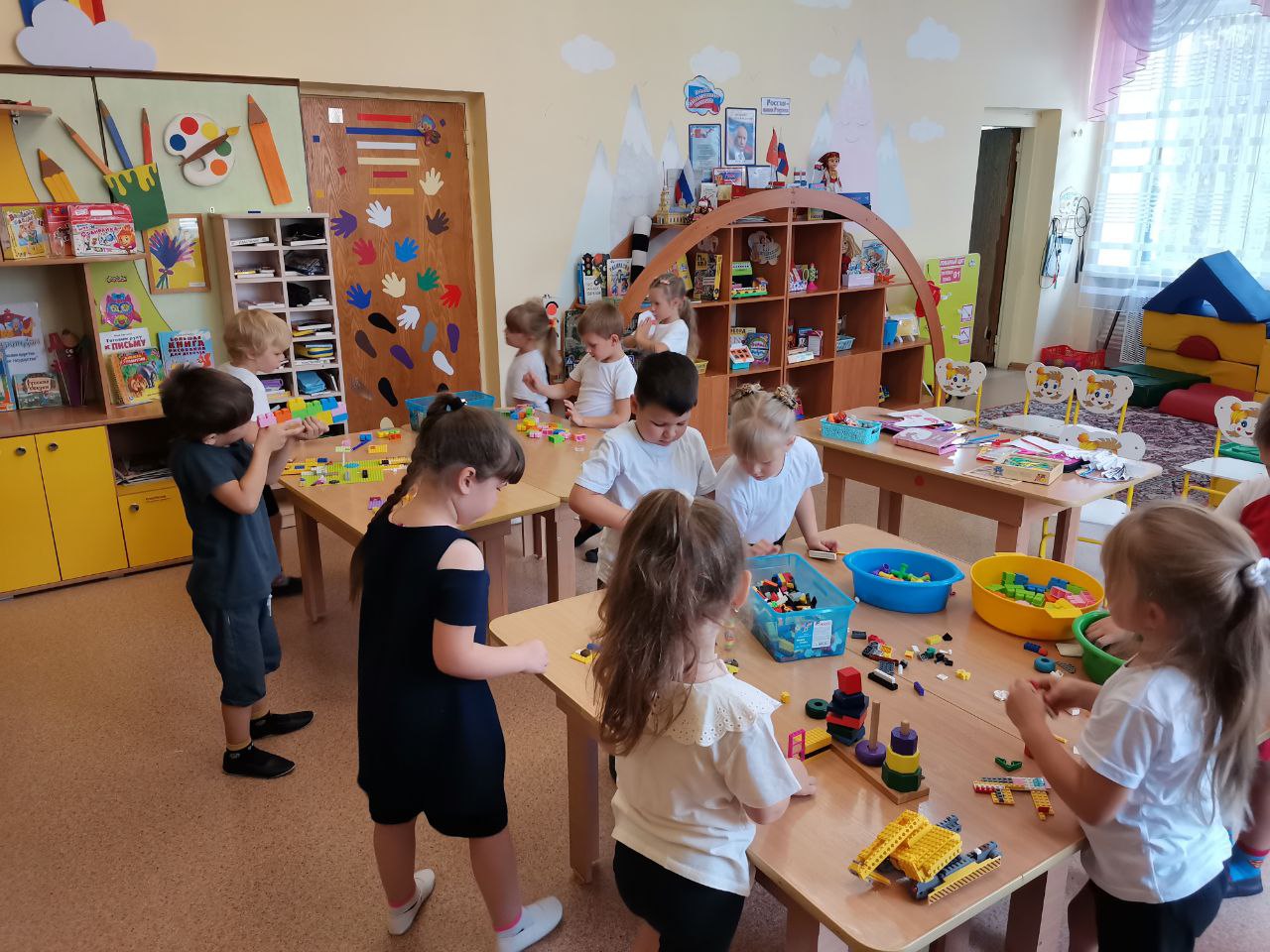 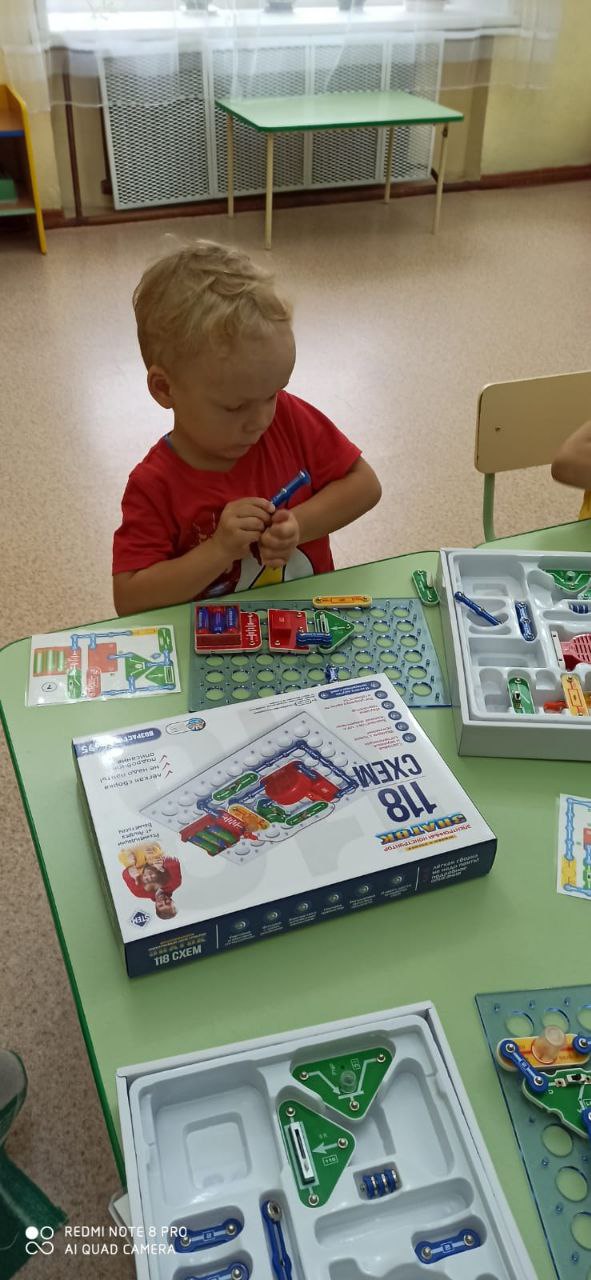 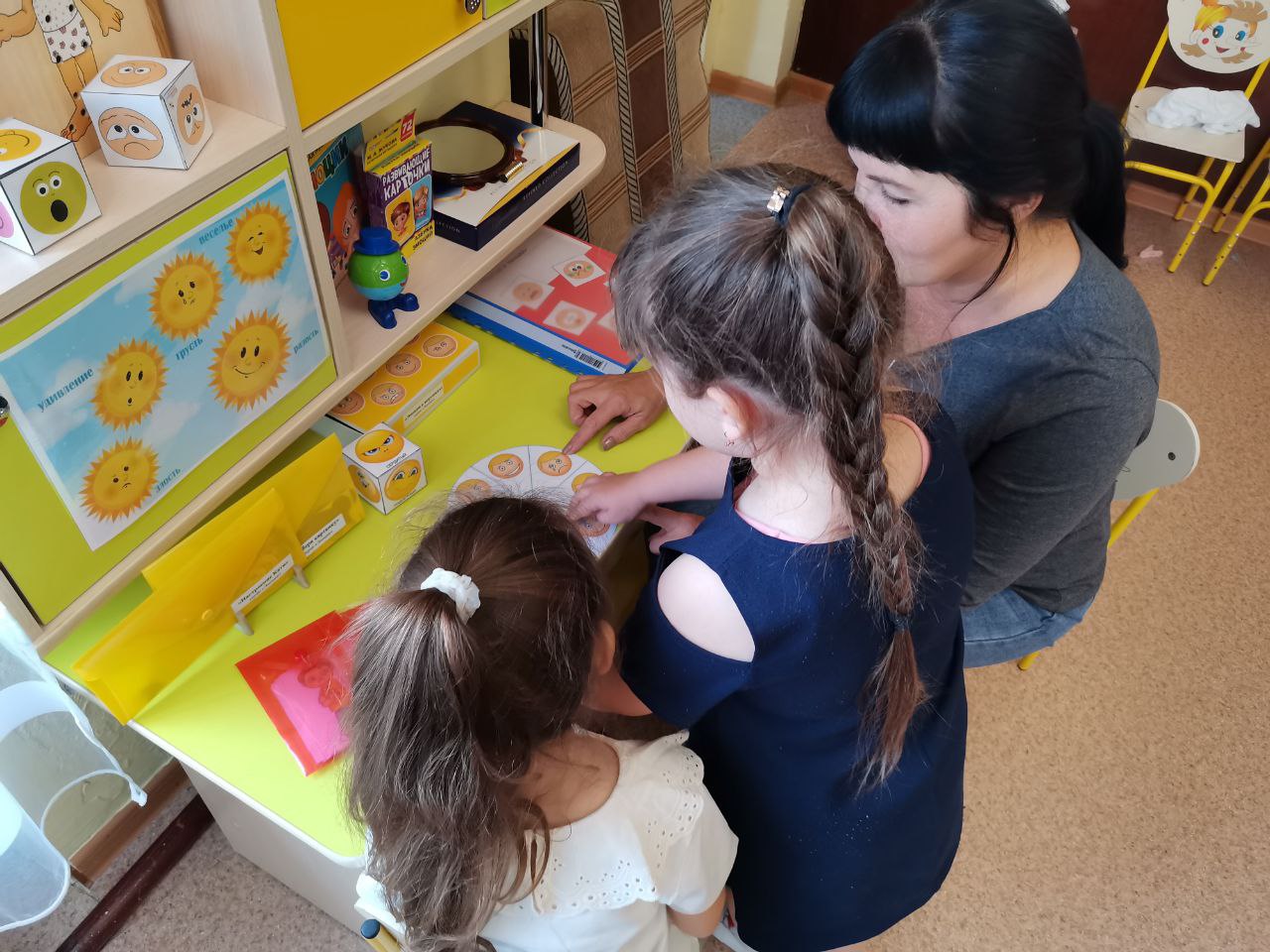 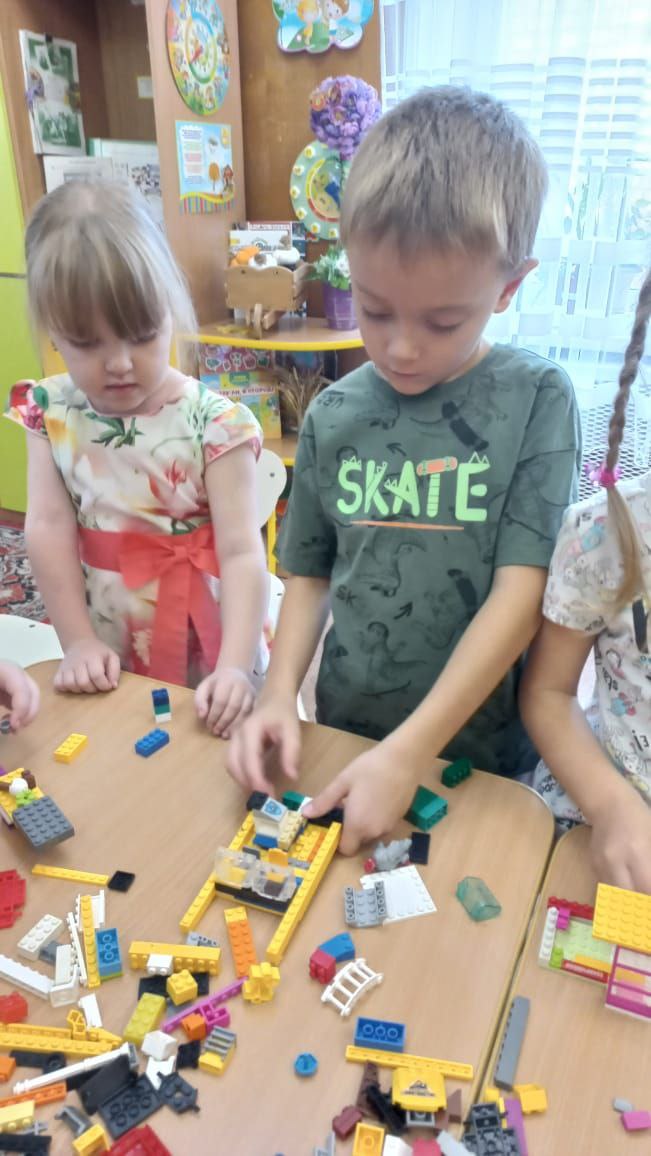 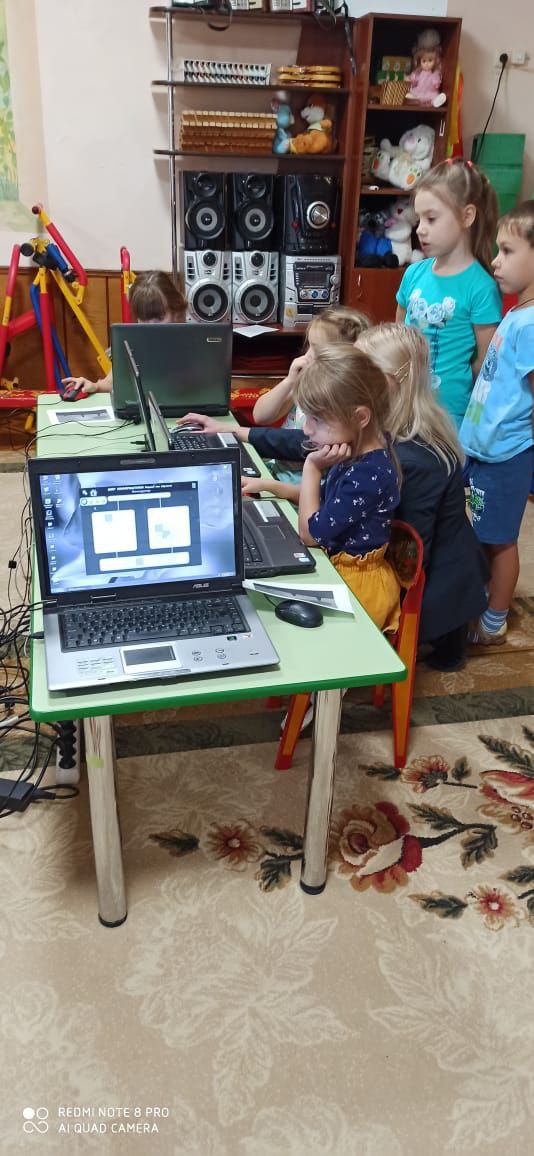 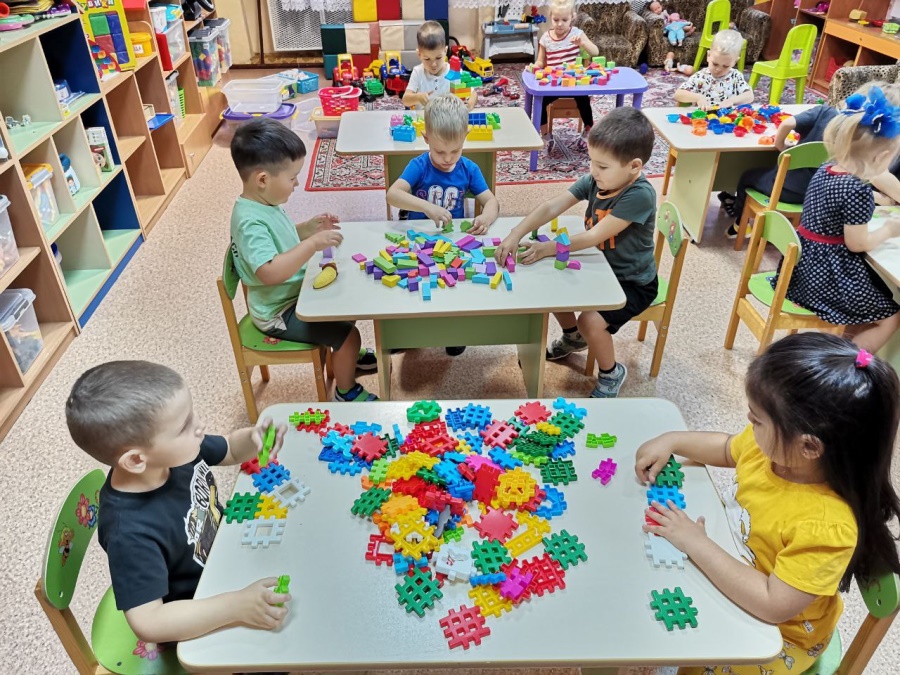 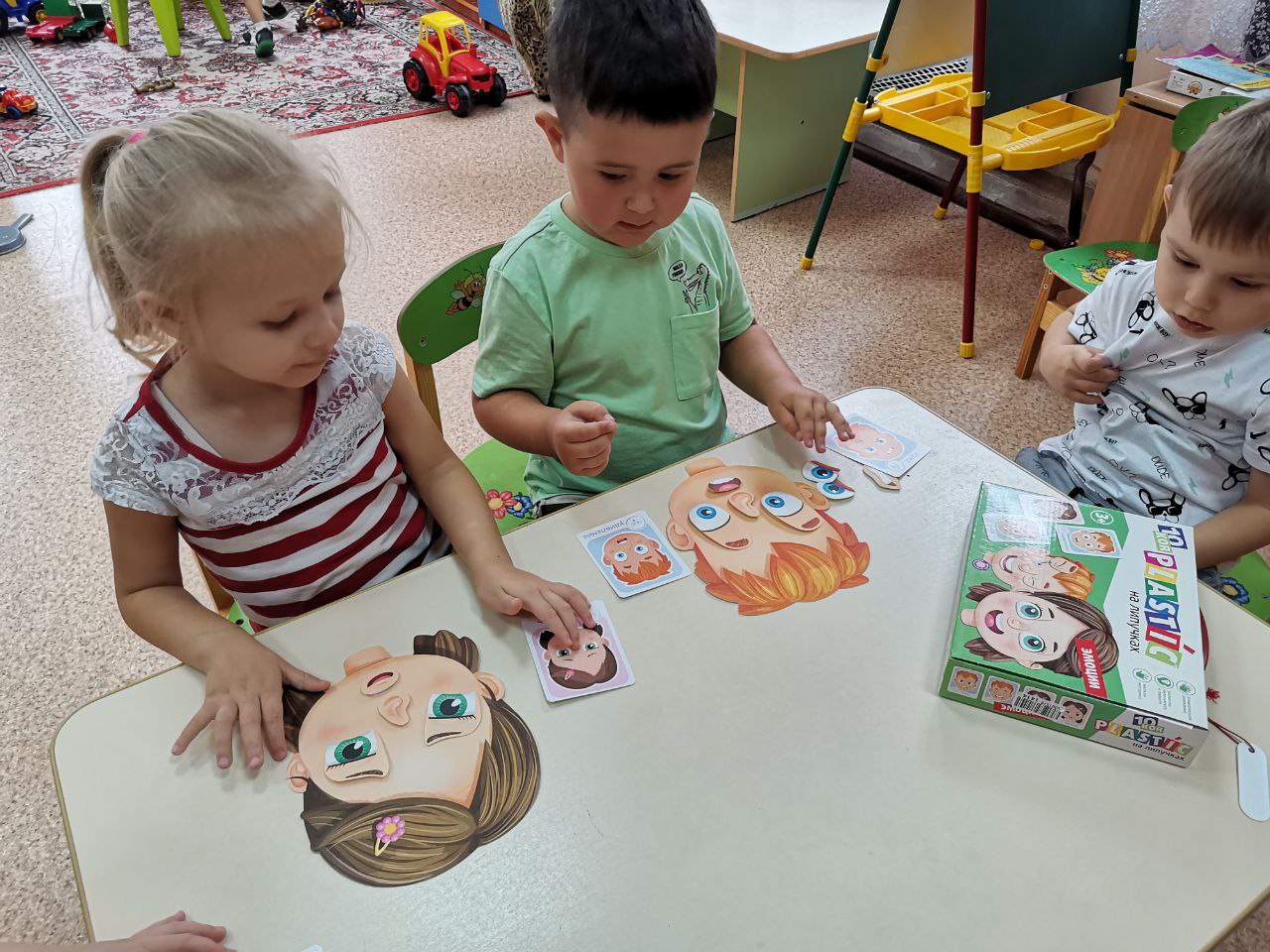 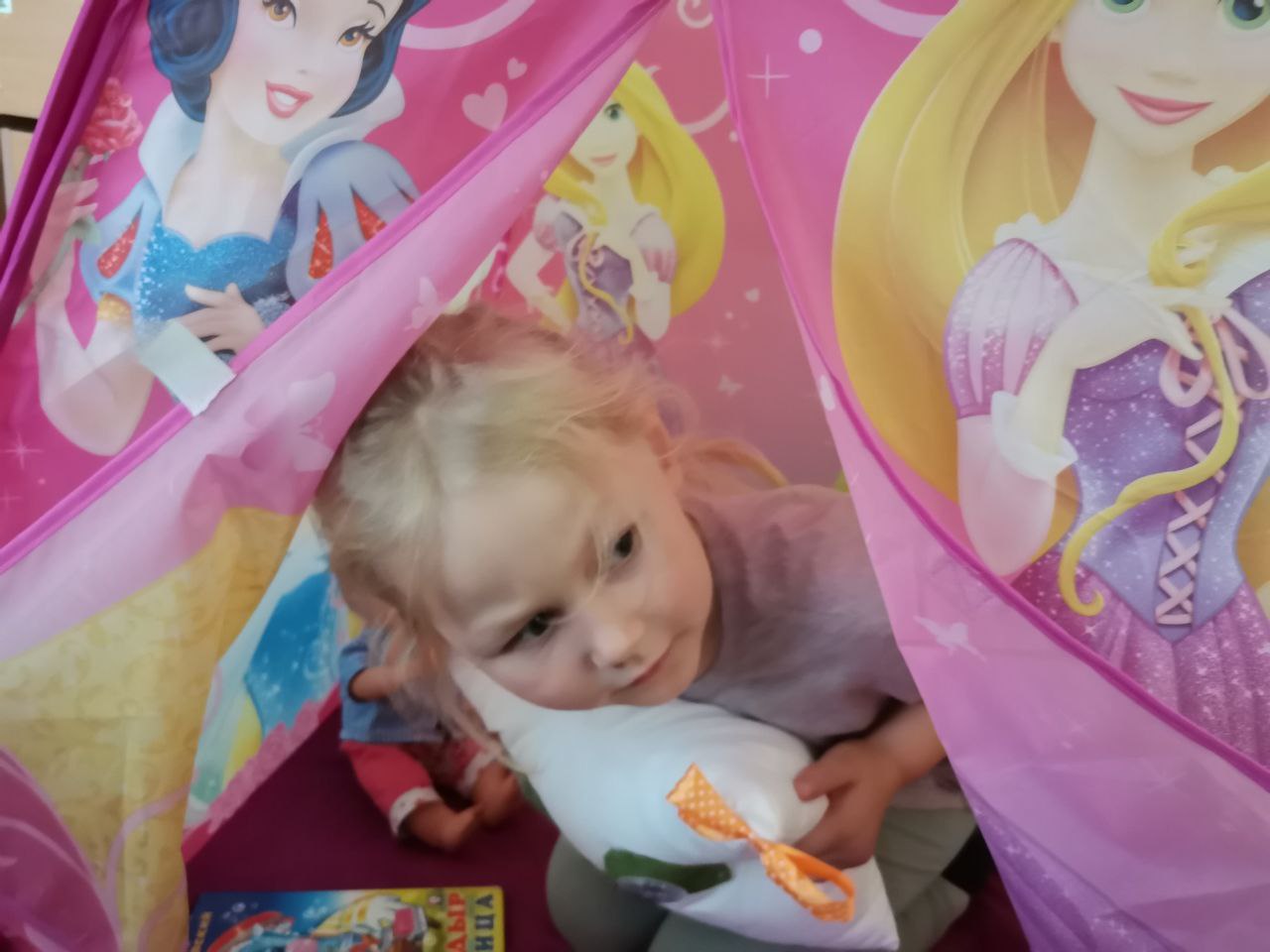 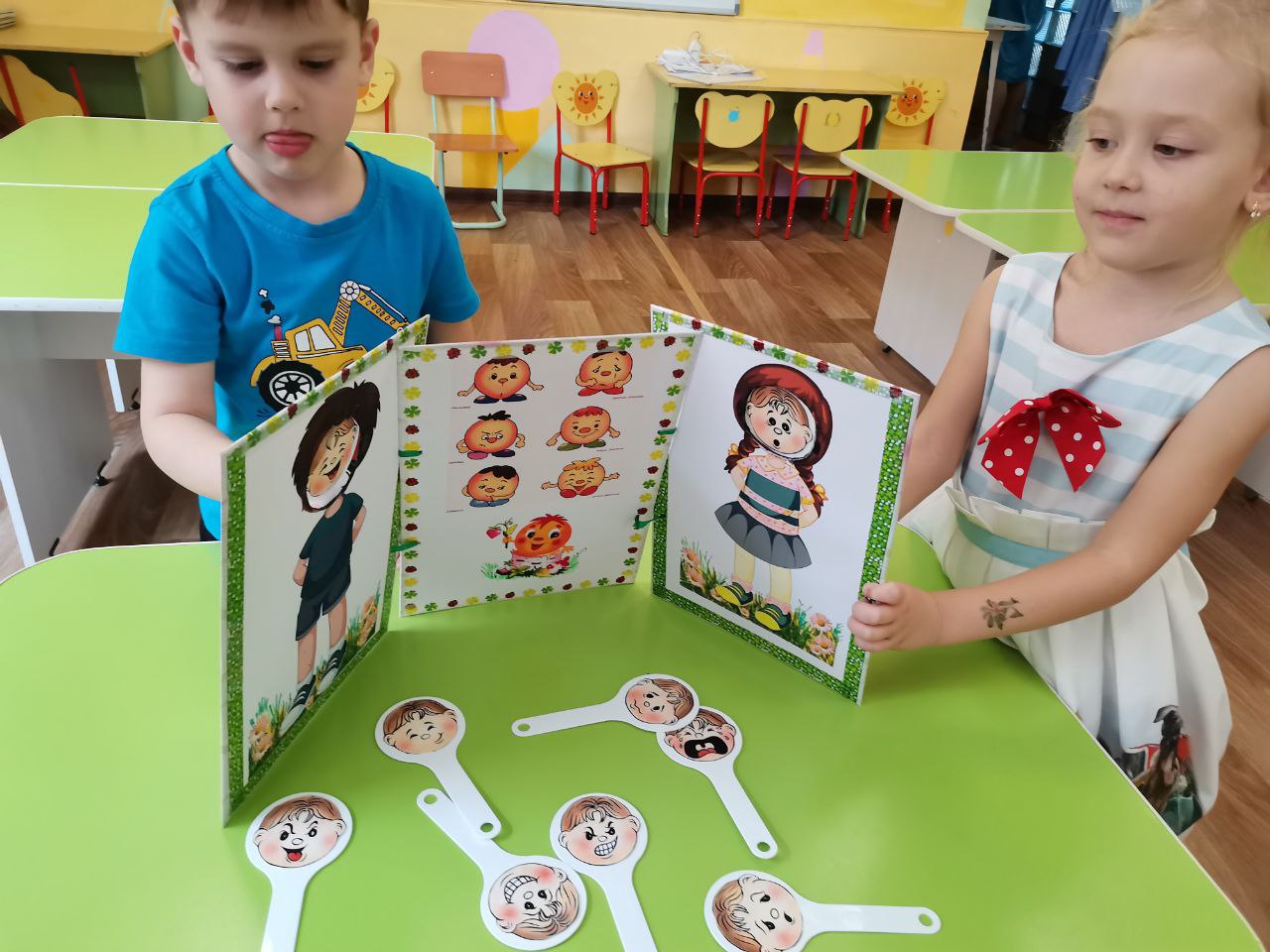 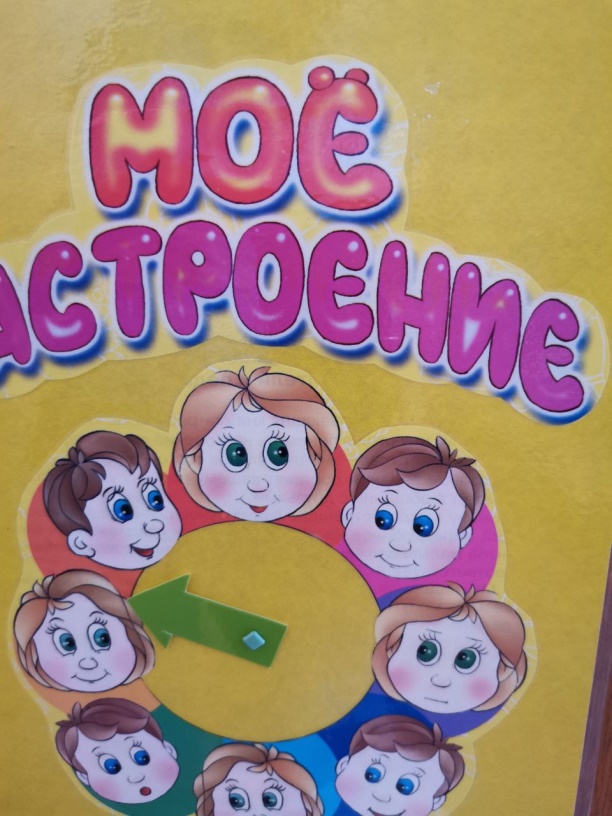 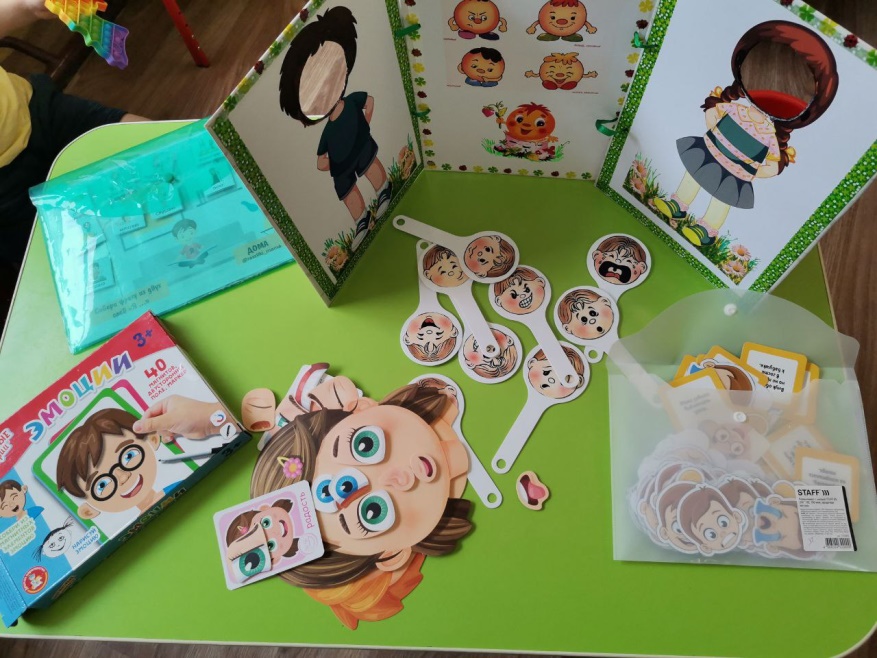 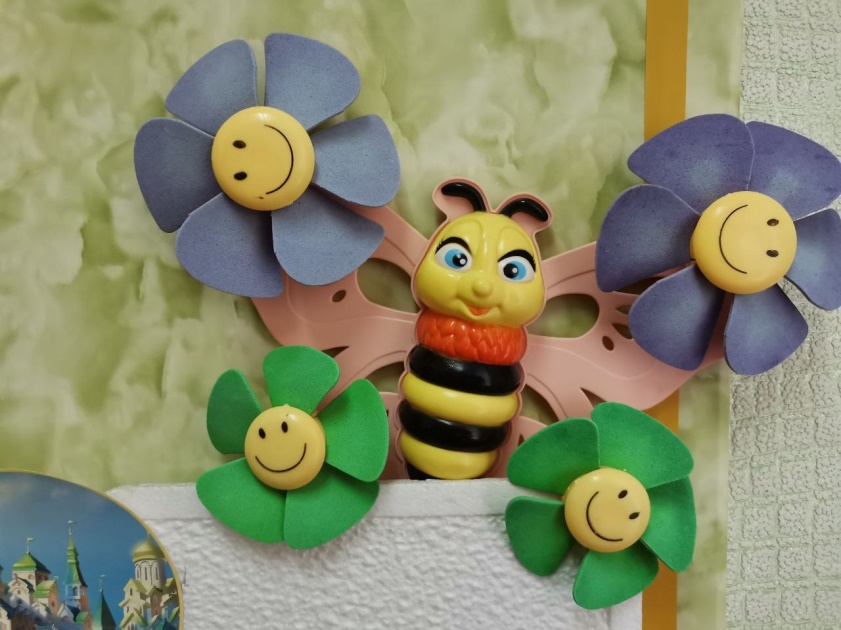 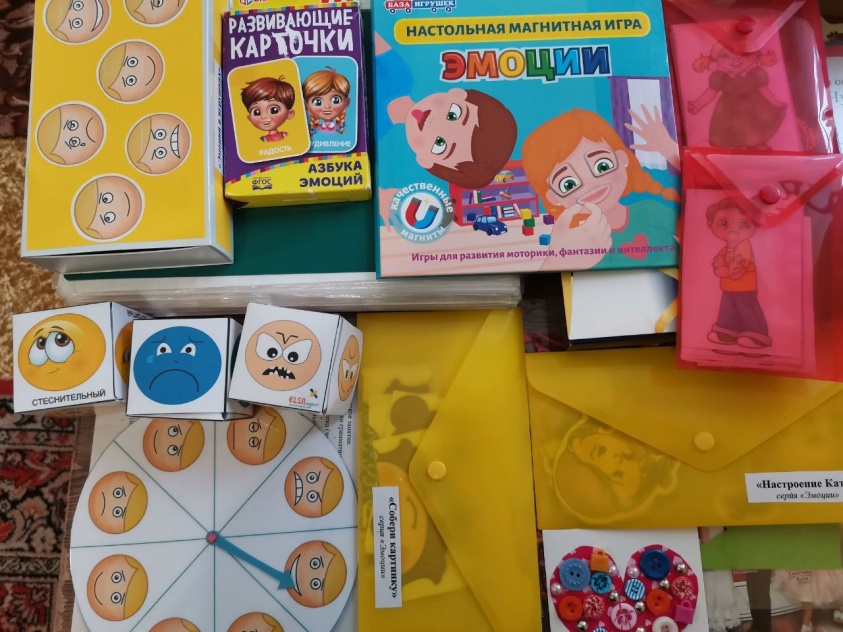 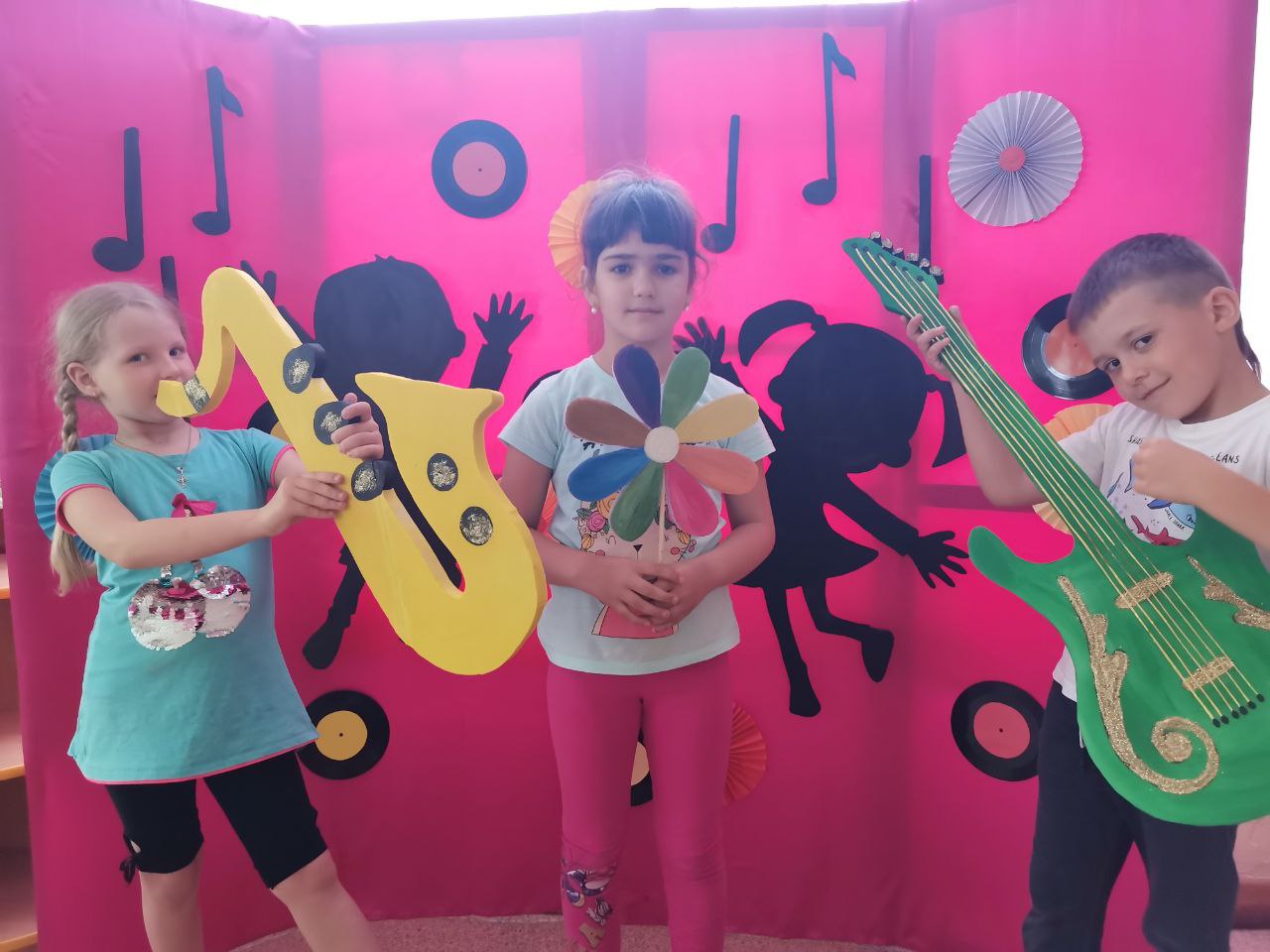